複製與刪除投影片
複製投影片-方法1
點選要複製的投影片，選擇「投影片」
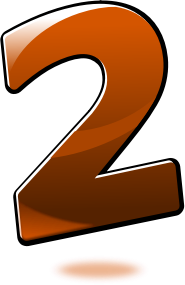 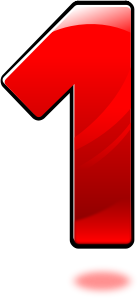 3
點選「複製投影片」
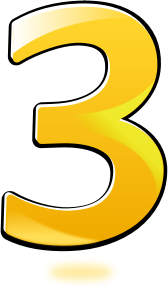 4
複製完成
5
複製投影片-方法2
6
在要複製的投影片上點選滑鼠右鍵
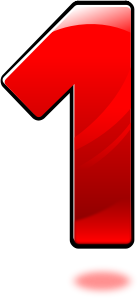 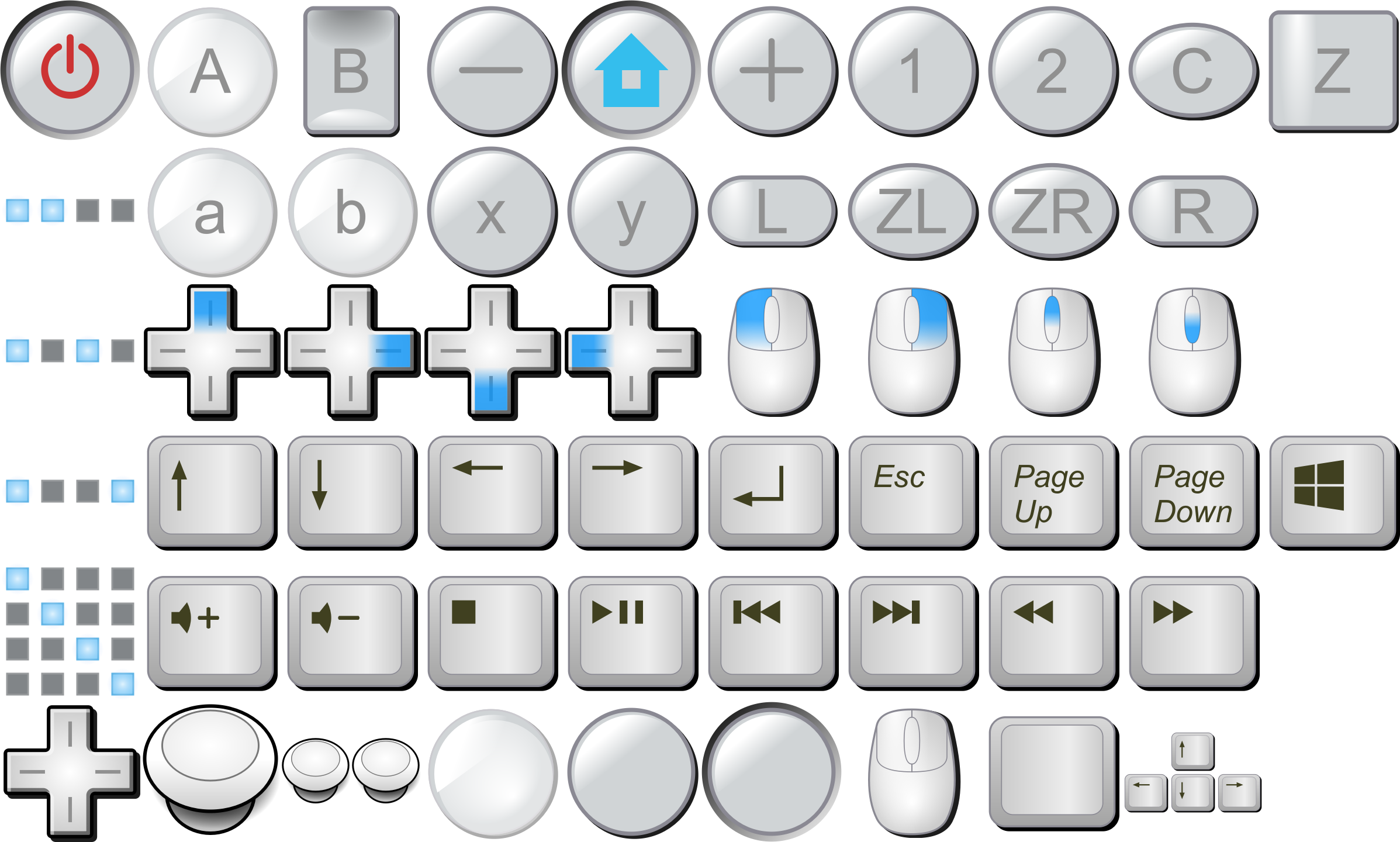 7
點選「複製投影片」
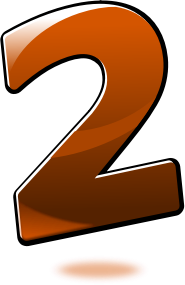 8
複製完成
9
刪除投影片-方法1
10
點選要刪除的投影片，選擇「投影片」
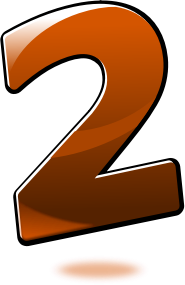 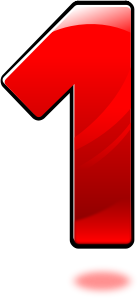 11
點選「刪除投影片」
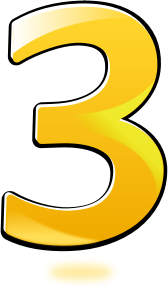 12
刪除完成
13
刪除投影片-方法2
14
在要刪除的投影片上點選滑鼠右鍵
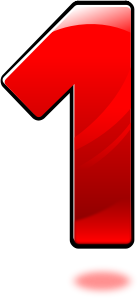 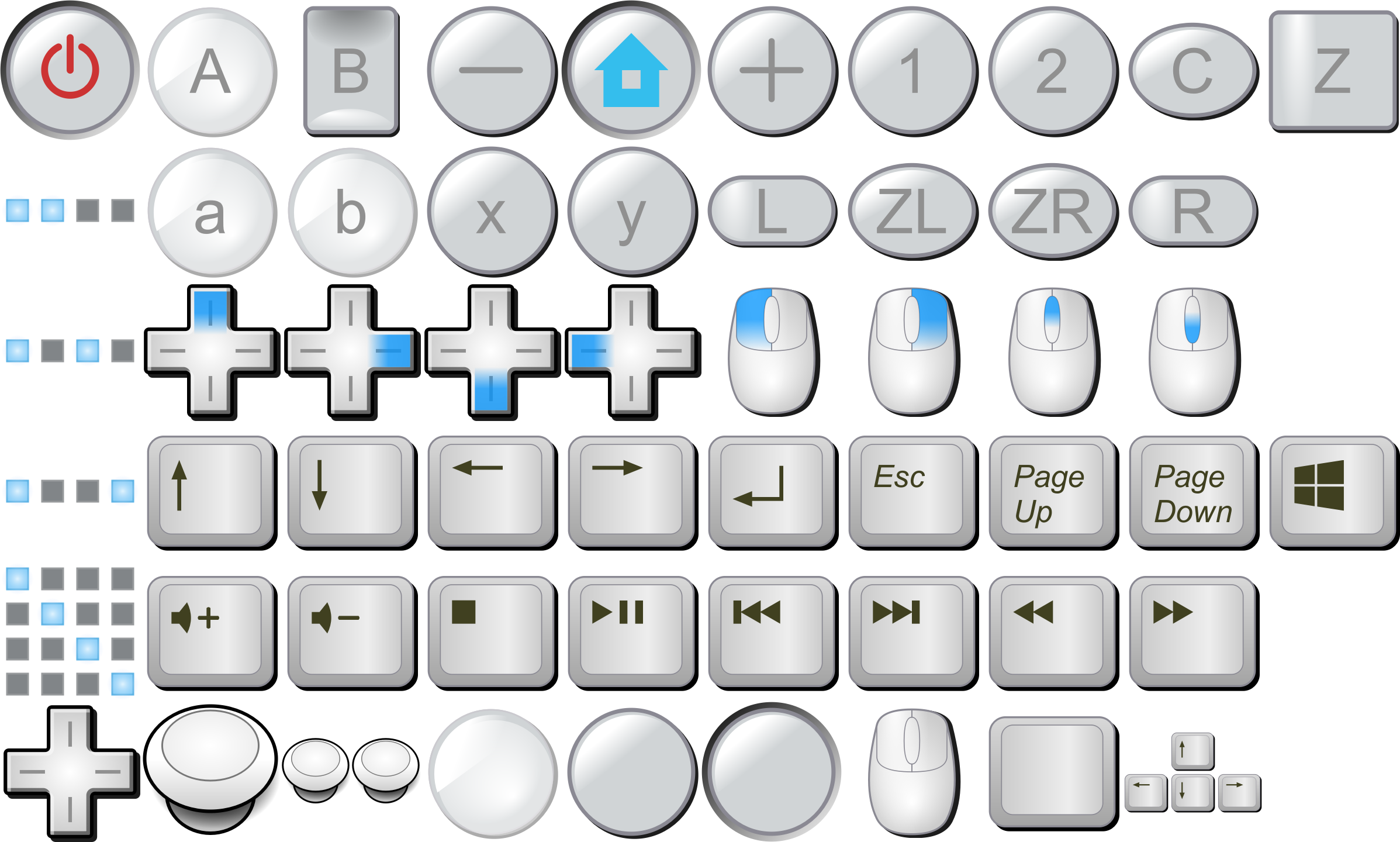 15
點選「刪除投影片」
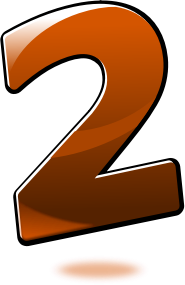 16
刪除完成
17